PATA COVID-19 SURVEY:Emerging findings from sub-Saharan Africa
UNICEF Webinar 28th May 2020
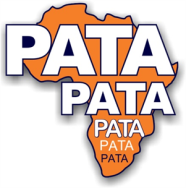 Dr. Violette Nabatte 
PATA Action Network Frontline Health Provider
Head Pediatric and Adolescent Services Mildmay Uganda Hospital
Rationale
Uncertainty about how COVID-19 will affect essential health services, especially given high burdens of disease with HIV, TB, and malaria

Objectives of the survey:
To better understand critical gaps and needs in COVID-19 response and possible impacts on HIV service delivery
To amplify the voices of health providers across sub-Saharan Africa, highlighting their reality and prioritizing areas of support needed to fight the pandemic
Demographic profile
188 respondents from 17 countries, most responses from East and Southern Africa.

Majority (96%) of respondents involved with providing services, care, or programming for children, adolescents, and young people living with HIV.
 
93 respondents (49%) were involved in clinical roles, as doctors, nurses, midwives, or counsellors : this group is referred to as health providers
Location of work
Respondents were employed at primary level facilities (n=73), secondary level facilities such as local or district hospitals (n=79), and tertiary facilities such as regional or provincial hospitals (n=36). 
 
Half of all respondents work at urban-based facilities, while 25% work in peri-urban settings and 25% in rural settings .
Preparing for COVID-19: information and training
Of all 188 respondents, 15% said that they did not have access to information that is reliable, helpful, and practical, and 70% cited needing more information. 

Similarly, respondents identified their communities’ most pressing need as access to information and awareness on COVID-19 on how to keep themselves safe and healthy. 

Respondents overwhelmingly cited the need for more information and training on COVID-19
Preparing for COVID-19: information and training
Treating and caring for COVID-19 patients:
What impact that COVID-19 has on those who are living or personally affected with HIV/AIDS (Community worker, Zambia)
EID – What works?
Managing other routine services during COVID-19:
What I should tell my peers to do when their appointment dates come, because there is no transport?  (Peer supporter, Uganda)
Keeping myself and my family safe from COVID-19:
How to live with a person who recovered from the disease and came back to the family (Clinician, Tanzania)
Preparing for COVID-19: systems and SOPs
24% of respondents reported that their facilities did not have any protocols or clinical SOPs related to COVID-19, with 55% reporting needing more

Regarding protocols and clinical SOPs for infection prevention and control to ensure health safety, 22% of respondents reported having none at their facilities, 60% needing more

22% of all respondents reported that their facilities had no systems for managing physical distancing in their facilities
EID – What works?
Longer hours in the past week

“Providing health education and counselling for children and young people living with HIV on COVID-19 and adherence” 
(Programme manager, Zimbabwe)

“Planning work schedules for personnel in my department, encourage my pregnant women patients to show at appointments and take the ARVs” (Midwife, Cote d’Ivoire)

“Responding to emergency plans for children focusing more on mental health issues and protection from abuse - higher probability in confined spaces during lockdown” (Mental health consultant, South Africa)
Psychosocial support and stress
Stressors
Individual: “Risk of being infected with COVID-19 while caring for others” (Nurse, Zimbabwe)
Community: “If it strikes in our community of operation, would people really survive?” (M&E Officer, Kenya)
Systems: “How COVID-19 is affecting the daily life of citizens” (Clinician, Tanzania)
Resource Needs
Key take away
Primary and secondary health facilities are:
Less prepared for COVID-19 
Less able to continue essential HIV services

Reasoning being:
Less access to information and training
High level of stress and with several stressors 
High needs for a variety of resources

Last but not least health providers will be affected as the pandemic takes hold in Africa, we need more data on health worker infections and deaths.

Call to action: all frontline health providers need some level of preparation, support and additional resources to respond to COVID-19 as well as continuing essential HIV service delivery.
Thanks
We thank all of the contributors to this survey – every voice counts. #NothingForUsWithoutFrontlineHealthProviders
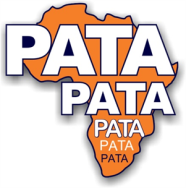 Health providers at the frontlines of service delivery